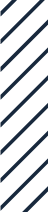 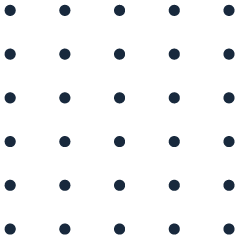 Stanford Hintz
Project Manager
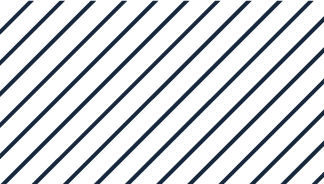 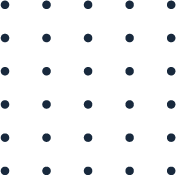 New York, JS.
Stanford Hintz
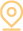 (123) 456-7890
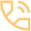 Project Manager
Mail@domain.ltd
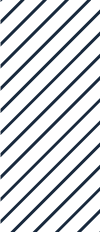 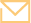 Domain.ltd
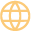 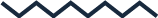